03 de Mayo 2017
El Impacto de la inserción laboral femenina en el mundo del trabajo
Escuela Sindical Clotario Blest

Alexander Páez

alexander.paez@fundacionsol.cl
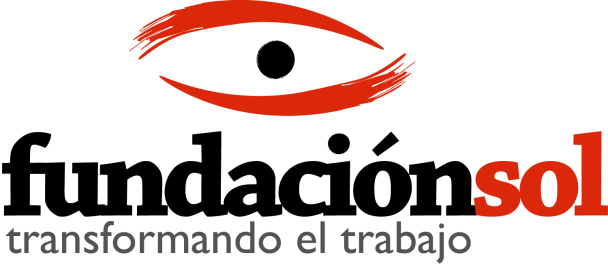 www.fundacionsol.cl                                                                                                                                    @lafundacionsol
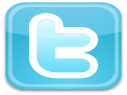 Parte 1:El modelo chileno como aspecto estructural de inserción laboral
www.fundacionsol.cl                                                                     @lafundacionsol
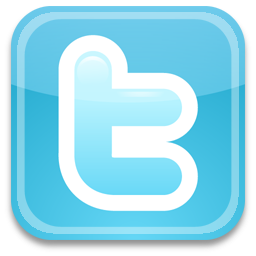 El Exitoso modelo Chileno
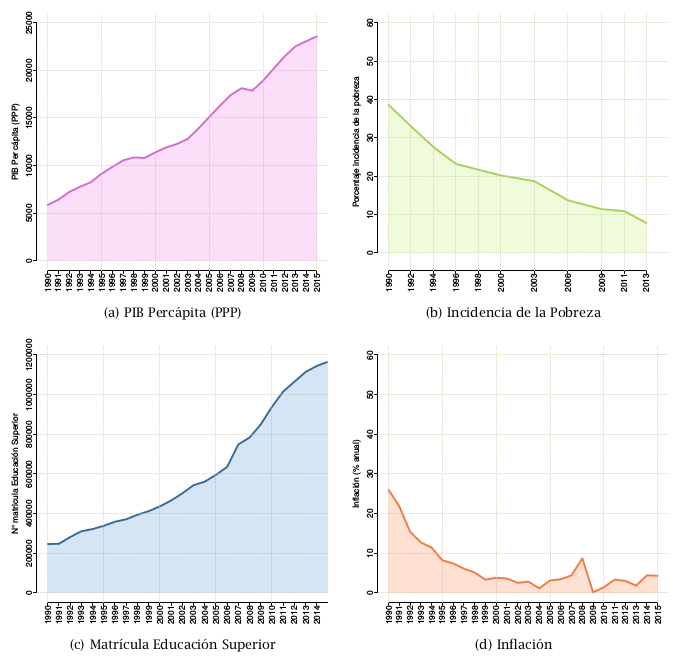 Aumento de la riqueza nacional por persona
	
Ha disminuido la pobreza

Ha disminuido y estabilizado la inflación

Ha aumentado las oportunidades de acceso a la Educación Superior.
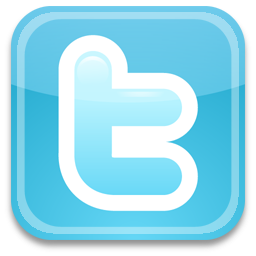 Aspectos críticos
Elevada concentración de la riqueza y alta desigualdad
Bajos salarios para la gran mayoría de los/as trabajadoras
Altos niveles de endeudamiento
Altos niveles de precariedad laboral
Ausencia de protección de un sistema de seguridad social
El problema de la inserción laboral en general
El PIB per cápita no para de crecer, como parte del milagro chileno
El crecimiento del PIB triplica el crecimiento de los salarios promedio.
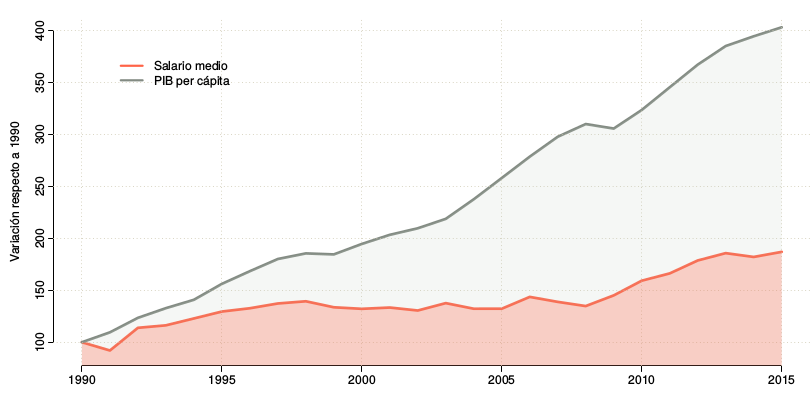 Los salarios se estancan, como una gran meseta entre el 2000 y el 2010
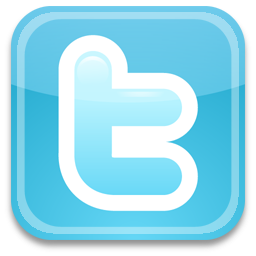 El problema de la inserción laboral en general
El milagro chileno se sostiene en un estancamiento de lo salarios de los trabajadores
Entre 2000 y 2009 se vivió una década perdida para los ingresos del trabajo
El problema de la inserción laboral en general
La deuda de los hogares sostiene los bajos salarios de los trabajadores / as en Chile, crece por sobre el PIB per cápita
La deuda es una forma de desplazamiento de la pobreza, que disciplina y mercantiliza la vida privada y cotidiana de los hogares en Chile
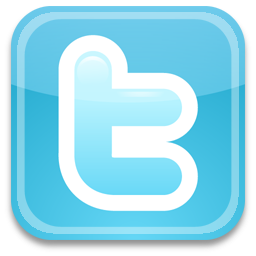 Parte 2:Panorama de la inserción laboral femenina
www.fundacionsol.cl                                                                     @lafundacionsol
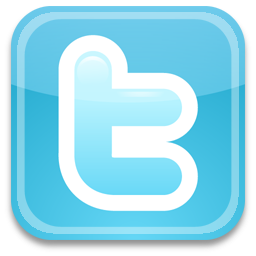 El problema de la inserción laboral en general: el recambio de la fuerza de trabajo
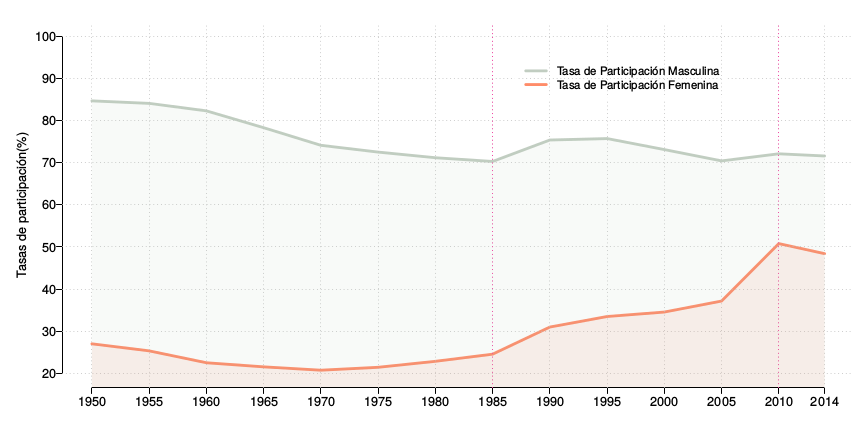 Una tendencia al estancamiento de largo aliento de la participación laboral masculina
Existe una tendencia de larga duración de la inserción laboral femenina
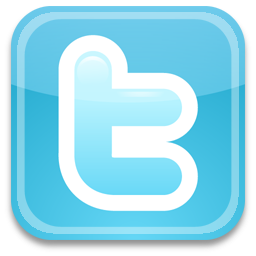 El problema de la inserción laboral en general
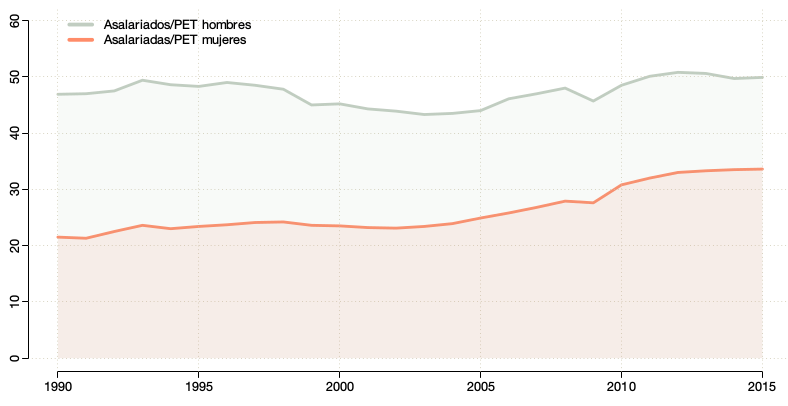 La tasa de asalariados siempre es más alta en los hombres que en las mujeres
La tendencia, sin embargo, es a una convergencia de ambos mientras la proporción de asalariados hombres se estanca l de las mujeres aumenta.
El problema de la inserción laboral en general
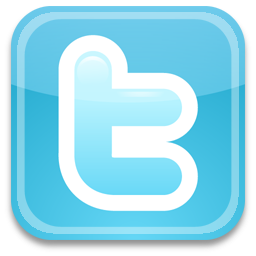 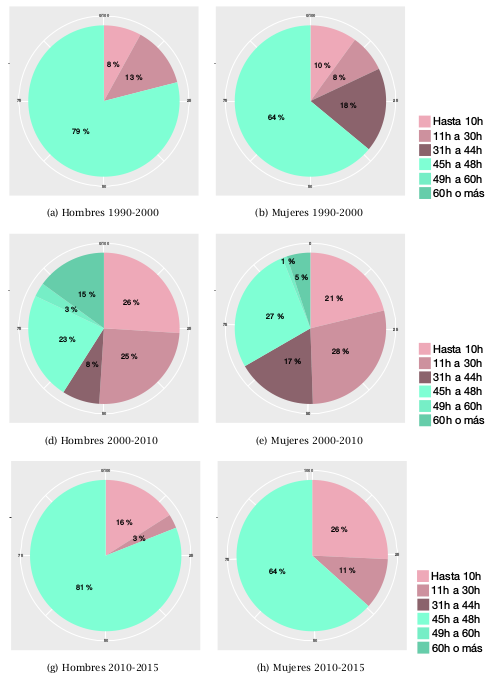 El problema de la inserción laboral en general
Las jornadas de trabajo de menos de 30 horas semanales, crecen de forma importante desde el 2000 en adelante.
En el período de bajo crecimiento salarial, entre 2000 y 2010 explican casi la mitad del empleo femenino.
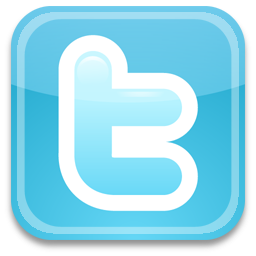 Proporción de empleo según jornada semanal de trabajo efectiva 1990 al 2016
La inserción en jornadas de baja intensidad horaria semanal se hace tendencial y su crecimiento explica en gran parte el crecimiento del empleo en general
Crecimiento de los salarios promedios de hombres y mujeres entre 1990 y 2015 (1990=100)
El crecimiento de los salarios promedio de las mujeres es más alto que el de los hombres desde 1990 en adelante, pero éste está sostenido por el alto crecimiento del empleo femenino aunque de bajas jornadas, lo que aún mantiene la brecha entre hombres y mujeres cercanas al 28%
Crecimiento de la “mediana salarial” de hombres y mujeres entre 1990 y 2015 (1990=100)
El crecimiento de los salarios de la mitad de más bajos ingresos  de hombre y mujeres ha crecido de forma similar en el período, no verificándose el mayor crecimiento de los salarios promedios
Esto se puede deber a que el promedio lo impulsan el crecimiento de los salarios de las profesionales y los ingresos más altos.
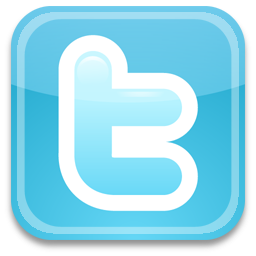 Parte 3:La nueva fisonomía del trabajo, aspectos estructurales
www.fundacionsol.cl                                                                     @lafundacionsol
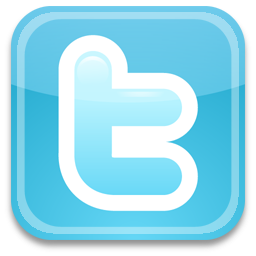 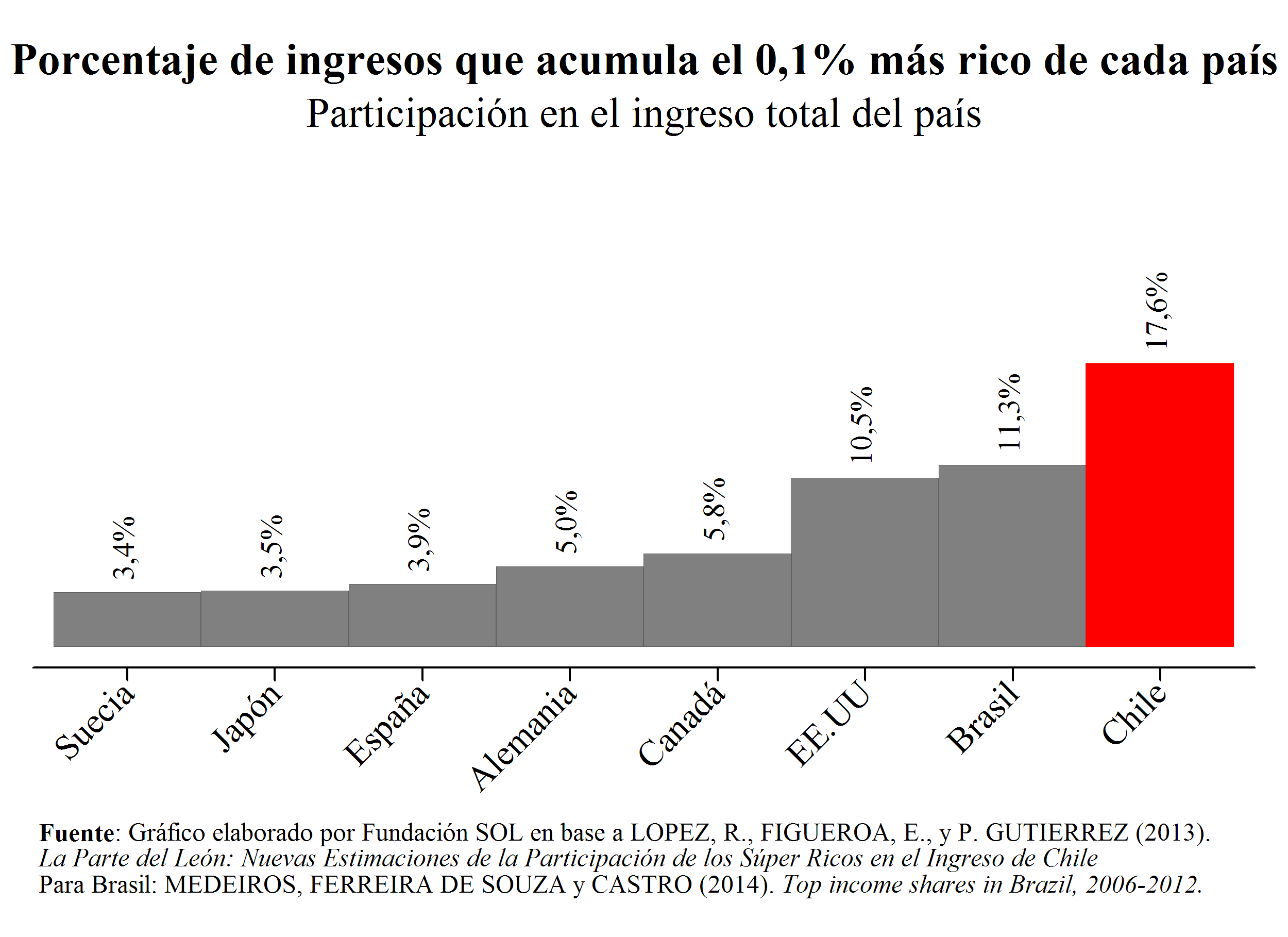 17
El año 1979 se generó la normativa base, conocida como Plan Laboral, una verdadera “Revolución Laboral” para una economía de libre mercado. Principalmente un “Plan Sindical”
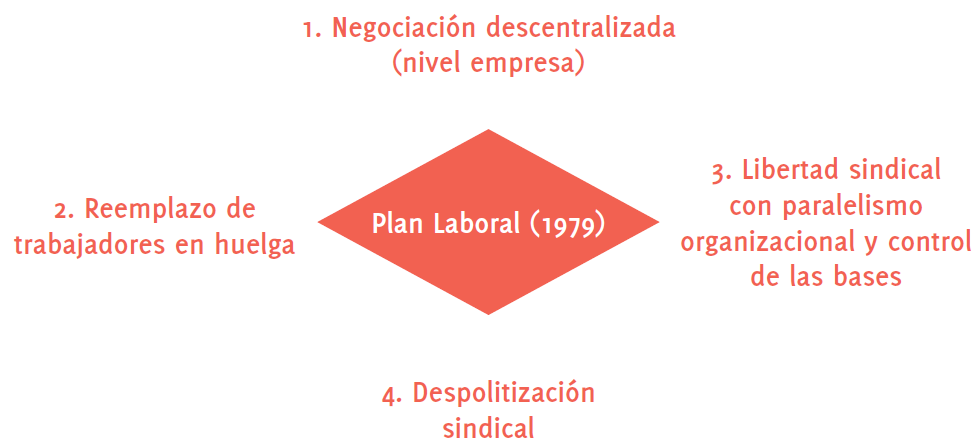 "reemplazar la 'lucha de clases' (trabajadores versus empresarios) por la 'lucha de empresas' (trabajadores y empresarios de una misma empresas versus los de otra que compite con ellos), lo que es funcional a una economía de libre mercado” Piñera, 1990. p. 108.
Cambio de larga duración densidad sindical
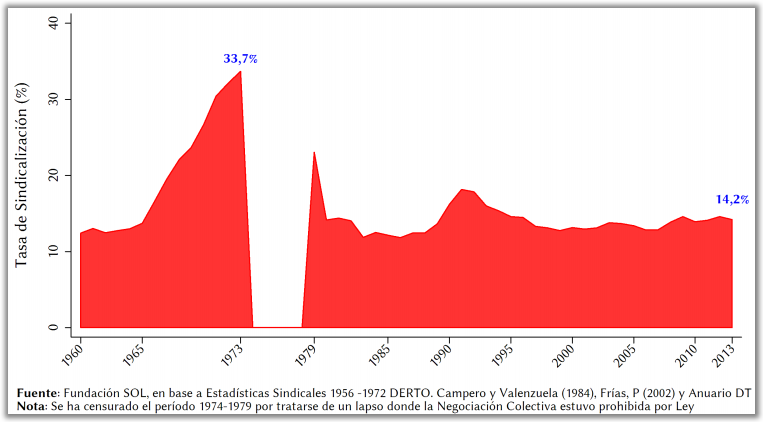 Bajos salarios para la mayoría
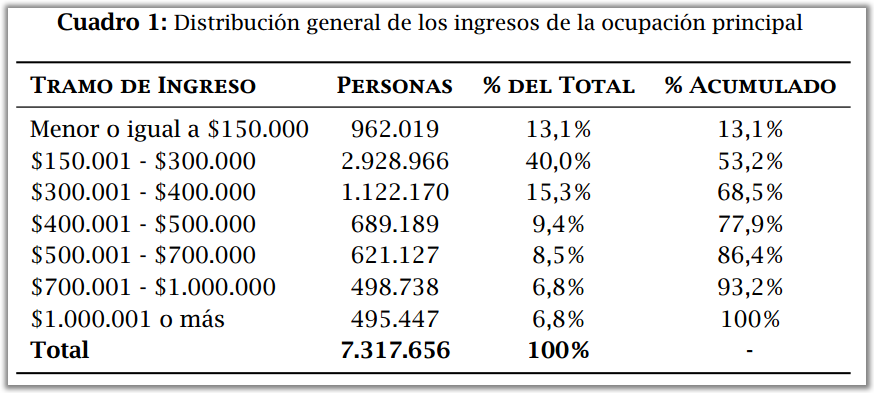 El 53,2% de los ocupados obtiene ingresos menores a $300 mil líquidos mensuales según CASEN 2015
Bajos salarios para la mayoría
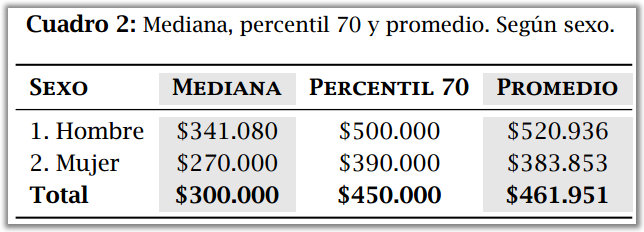 El 50% de las mujeres obtiene menos de $270 mil líquidos por su ocupación principal
El 70% de las mujeres obtiene menos de $390 mil líquidos por su ocupación principal
REFLEXIONES FINALES
PREGUNTAS Y REFLEXIONES FINALES

Desigualdad y mujer

La historia larga de la inserción laboral

Valor del trabajo y deuda

Disciplinamiento laboral y social

¿La mujer como el eslabón más débil?¿o la base estratégica para la resistencia?